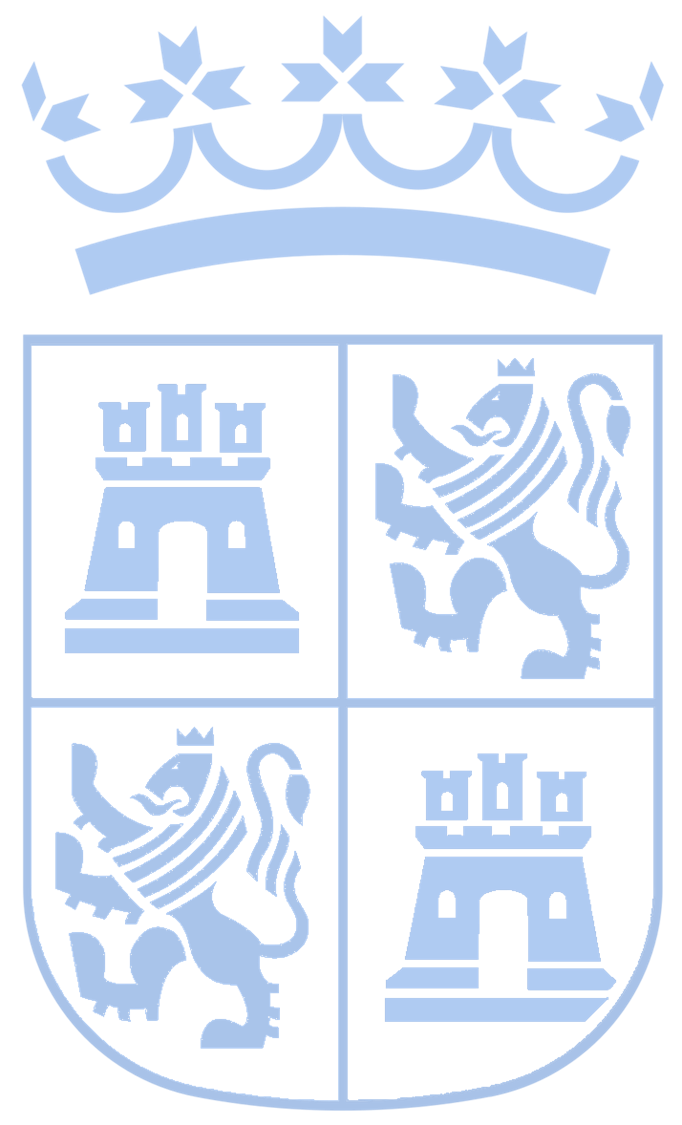 ENCUENTRO EMPRESARIAL DE FONDOS DE NUEVA GENERACIÓN EUROPEA
Castilla y León, miércoles 17 de febrero de 2021
1. NEXT GENERATION EU
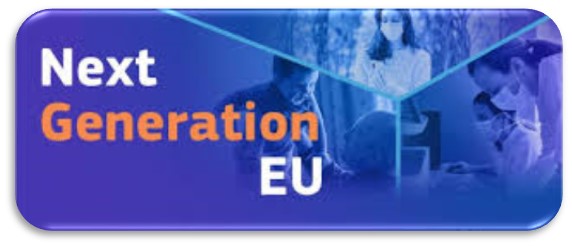 3    fines a alcanzar:
Ayudar a la recuperación.
Relanzar la economía y apoyar la inversión privada.
Aprender de la experiencia de la crisis.
4    objetivos principales:
Promover la cohesión económica, social y territorial. 
Fortalecer la resiliencia y la capacidad de ajuste.
Mitigar las repercusiones sociales y económicas de la crisis de la COVID-19.
Apoyar las transiciones ecológica y digital.
1. NEXT GENERATION EU
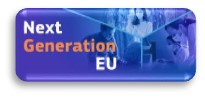 5   áreas concretas:
4    criterios estratégicos:
Creación de empleo de calidad para la era digital
Transformar la sociedad en una referencia en educación
Aprovechar la transición ecológica para liderar la economía verde
Devolver a la sanidad su posición de liderazgo
Tener una administración digital, eficaz y transparente
Sostenibilidad medioambiental
Productividad
Equidad
Estabilidad macroeconómica
7    prioridades de inversión:
Tecnologías limpias y energía renovable
Rehabilitación energética de edificios
Transporte sostenible, accesible e inteligente 
Conectividad por banda ancha (incluida fibra y 5G)
Digitalización de la Administración
Computación en la nube y big data
Formación en habilidades digitales
1.1 NEXT GENERATION EU . Distribución de fondos
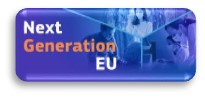 Mecanismo de             Recuperación y  Resiliencia
672.500 M€
REACT-UE
47.500 M€
Horizonte Europa
5.000 M€
Préstamos: 360.000 M€
Ayudas: 312.500 M€
Segundo país más beneficiado
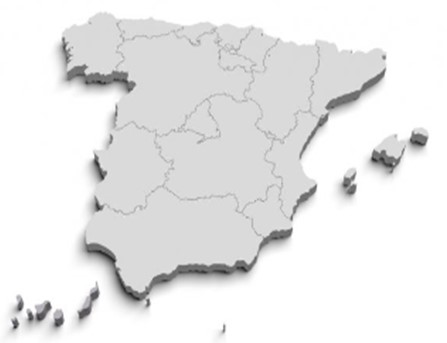 TOTAL: 750.000 M€
RescEU
1.900 M€
140.000 M€
InvestEU
5.600 M€
Fondos de Transición Justa
10.000 M€
Desarrollo Rural
7.500 M€
Alrededor de 70.000 M€  en forma de subvenciones y el resto en préstamos
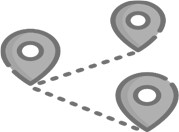 37% proyectos o acciones de transición ecológica
Destino de los Fondos
20% proyectos o acciones de transición digital
2. DISEÑO COORDINADO Y PARTICIPATIVO
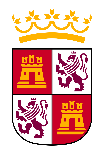 Se ha iniciado un proceso de transformación hacia un modelo de desarrollo más sostenible, a la vez que se acometen las reformas que permitan la recuperación y reactivación económica que nos lleve a superar los efectos de la crisis.
JUNIO 2020
Se firmó el Pacto para la Recuperación Económica, el Empleo y la Cohesión Social
SEPTIEMBRE 2020
Se creó la Oficina de Coordinación de Fondos de la Unión Europea.
Se inicia el mecanismo de participación
2.1 INSTRUMENTOS DE COORDINACIÓN
Oficina de Coordinación de Fondos de la Unión Europea
(Acuerdo 53/2020, de 10 de septiembre, de la Junta de Castilla y León (BOCYL de 11 de septiembre de 2020))
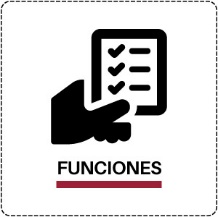 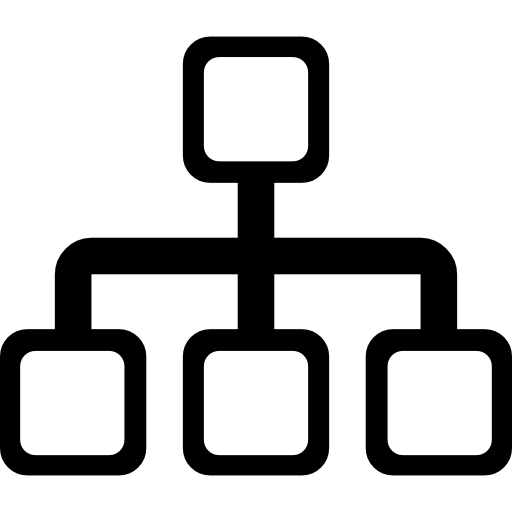 FUNCIONES PRINCIPALES
COMPOSICIÓN
El titular de la Consejería competente en materia de Hacienda presidirá las reuniones.
Representantes de Centros Directivos de cada una de las Consejería de la Administración de Castilla y León.
Coordinación de las políticas de desarrollo económico, social y territorial, que rijan la intervención de los fondos europeos y el resto de instrumentos financieros europeos de aplicación en Castilla León, con las políticas sectoriales.
Asesoramiento a la Administración autonómica.
Coordinación y seguimiento de la ejecución y modificación de los programas a través de los cuales se instrumenten cualquiera de los fondos.
Potenciar el diálogo social y los mecanismos de participación del sector empresarial.
Analizar iniciativas procedentes públicas y privadas susceptibles de ser financiadas o cofinanciadas con fondos europeos gestionados por la Comunidad.
2.2 MECANISMOS DE PARTICIPACIÓN
De cara a la máxima participación en relación con los fondos Next Generation EU, se articulan                                   dos mecanismos de participación:
Se aprovecharán los instrumentos existentes y estas funciones serán asumidas por órganos ya creados en aquellos sectores donde exista previamente un órgano de participación de referencia:
Se establecerá un foro estable de información y participación respecto a los principales hitos y objetivos estratégicos de los Fondos Next Generation EU, la constitución de tres mesas específicas:
Consejo del Diálogo Social
Consejo de Políticas Demográficas
Consejo Agrario
Comité del Cooperativismo agrario
Consejo Castellano y Leonés de Salud
Plataforma del Tercer sector social
Mesa empresarial
Mesa científico-tecnológica
Mesa de coordinación con las corporaciones locales
3. FASES DE DESARROLLO DEL MODELO EN CASTILLA Y LEÓN
Elaboración el documento “Iniciativas de recuperación y resiliencia en Castilla y León”, con la participación de la sociedad de Castilla y León, en consonancia con los objetivos establecidos por la UE y con el Plan de Recuperación, Transformación y Resiliencia del Gobierno de España.
ESTRATEGIA
BIBLIOTECA                             DE PROYECTOS
Con carácter participativo, se ha elaborado una Propuesta de biblioteca de proyectos destinados a transformar y modernizar nuestra Comunidad.
Comprende una serie de proyectos concretos que se complementan con todos aquellos otros, tanto públicos como privados, incluidos los que se formulen en el ámbito de las manifestaciones de interés y convocatorias subsiguientes que formule el Gobierno español.
PROYECTOS CON ORIENTACIÓN FINANCIERA
3.1 INICIATIVAS DE RECUPERACIÓN Y RESILIENCIA EN CyL (ESTRATEGIA)
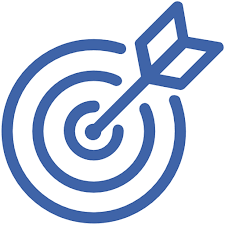 OBJETIVO
Recoger todo aquello que para la sociedad de Castilla y León es importante para su desarrollo. Es un documento, abierto, participativo y vivo.
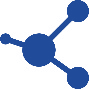 PARTICIPACIÓN
Iniciativas de Recuperación y Resiliencia en CyL (Estrategia)
Para su elaboración se abrió un proceso de diálogo y aportaciones con grupos parlamentarios.
DOCUMENTO FINAL
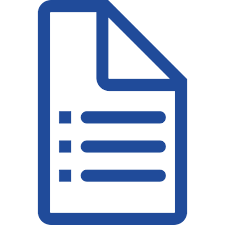 Una vez integradas todas las aportaciones surge un documento final, que sirve para continuar con el proceso de diálogo con el Gobierno del Estado.
Compuesto por
71 Iniciativas estratégicas
      10 componentes
COMPONENTES
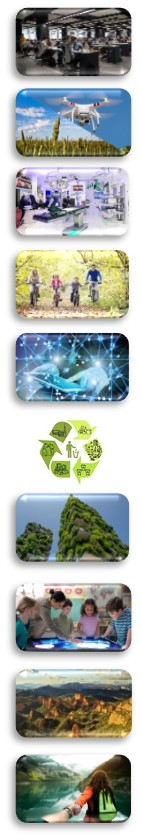 COMPONENTE I: INVERTIR EN EMPLEO Y TALENTO PARA UNA ECONOMÍA DIGITAL Y SOSTENIBLE
COMPONENTE II: TRANSFORMAR EL MEDIO RURAL DESDE LA TRANSICIÓN ECOLÓGICA, LA DIGITALIZACIÓN Y LA INNOVACIÓN
COMPONENTE III: FORTALECER Y MODERNIZAR EL SISTEMA SANITARIO PÚBLICO EN GARANTÍA DE LA SALUD
COMPONENTE VI: MEJORAR EL BIENESTAR Y LA CALIDAD DE VIDA DE LOS CIUDADANOS DESDE EL COMPROMISO CON LAS ENTIDADES LOCALES
COMPONENTE V: APOYAR LA INVERSIÓN Y TRANSFORMAR LA ECONOMÍA DESDE LOS SECTORES Y TECNOLOGÍAS CLAVE: PRIORIZAR UN ECOSISTEMA DE INNOVACIÓN DIGITAL Y LA CIBERSEGURIDAD
COMPONENTE VI: ACTIVAR LA TRANSICIÓN A UNA ECONOMÍA CIRCULAR DESDE LA SOSTENIBILIDAD, IMPULSANDO EL AHORRO Y LA EFICIENCIA ENERGÉTICA
COMPONENTE VII: SALVAGUARDAR LAS INFRAESTRUCTURAS CON UN DESARROLLO ARMONIOSO CON EL ENTORNO
COMPONENTE VIII: DESARROLLAR EL CONOCIMIENTO A TRAVÉS DE UNA EDUCACIÓN DE CALIDAD
COMPONENTE IX: ACTUAR PARA UN MEJOR APROVECHAMIENTO SOCIAL Y ECONÓMICO DE LOS RECURSOS CULTURALES Y NATURALES
COMPONENTE X: FORTALECER LA IGUALDAD, LA INCLUSIÓN Y LA PROTECCIÓN SOCIAL; APOYAR EL BIENESTAR Y EL DESARROLLO PERSONAL DE LOS MÁS VULNERABLES
3.2. PROPUESTA DE BIBLIOTECA DE PROYECTOS
Elaborada propuesta de biblioteca de proyectos que recopila una relación de posibles proyectos:
Documento informado en Consejo de Gobierno.
Trasladado íntegramente al Gobierno de España.
BIBLIOTECA                             DE PROYECTOS
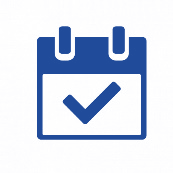 Gasto previsible
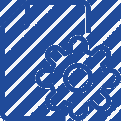 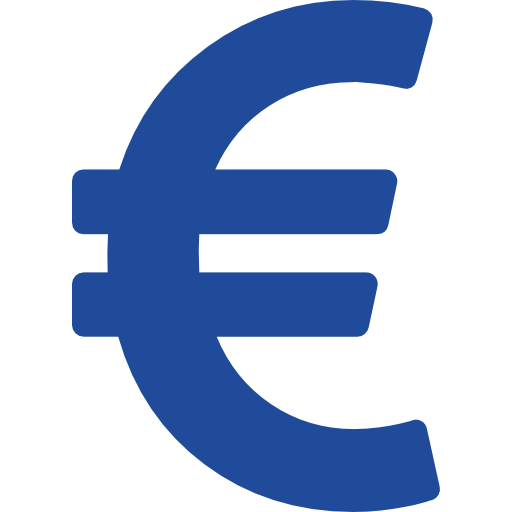 446 proyectos
6.500 millones
Hasta la fecha
296 tienen un componente digital y 208 se relacionan con la transición verde.
182 tienen carácter público, 137 privado y 127 serían público-privados.
3.3. ARTICULACIÓN DE LOS PROYECTOS EN EL NEXT GENERATION EU
PROYECTOS
Fondos NEXT GENERATION 
(750.000 M€)
Manifestaciones de interés (MDI). 
Fase de consulta a empresas
Mecanismo Europeo de 
Recuperación y Resiliencia
OBJETIVO: Identificar el estado del mercado en torno a proyectos e iniciativas vinculadas a líneas de actuación concretas y estratégicas.
La no presentación de una expresión de interés no limitará la posibilidad de presentar propuestas en una eventual futura convocatoria. 
La participación no genera ningún derecho al acceso a la potencial financiación que pueda convocarse.
Elemento central de NextGenerationEU, con 672.500 millones de euros en préstamos y subvenciones.
OBJETIVO: Mitigar el impacto económico y social de la pandemia.
4. MANIFESTACIONES DE INTERÉS (MDI)
CONVOCATORIAS ABIERTAS
CONVOCATORIAS 
CERRADAS
4.1 PERTE
Proyecto Estratégico para la Recuperación y Transformación Económica (PERTE)
Aquellos proyectos de carácter estratégico:
Con gran capacidad de arrastre para el crecimiento económico, el empleo y la competitividad de la economía española
Que exigen la colaboración público-privada
Criterios para declarar un proyecto como PERTE:
a) Que contribuya al crecimiento económico, a la creación de empleo y a la competitividad de la industria y la economía española.
b) Que permita aunar conocimientos, experiencia, recursos financieros y actores económicos, para abordar deficiencias del mercado.
c) Que tenga un importante carácter innovador o aporte valor añadido en términos de I+D+i, posibilitando el desarrollo de nuevos productos, servicios o procesos de producción.
d) Que sea importante cuantitativa o cualitativamente, o que suponga un nivel de riesgo tecnológico o financiero muy elevado.
e) Que favorezca la integración y el crecimiento de las pymes, así como el impulso de entornos colaborativos.
f) Que contribuya a objetivos del Plan de Recuperación, Transformación y Resiliencia de la Economía Española.
4.1 PERTE
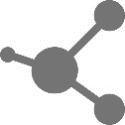 PARTICIPACIÓN
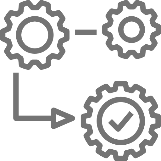 EJECUCIÓN
Todo tipo de entidades público o privadas
Mecanismos previstos en el ordenamiento jurídico, respetando los principios de:
Igualdad y no discriminación
Concurrencia
Publicidad
Transparencia
Proporcionalidad
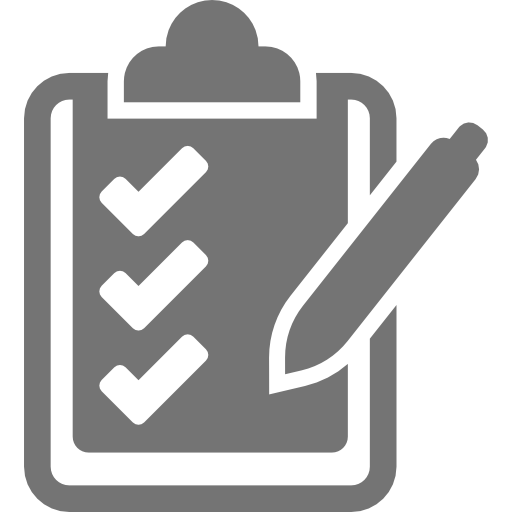 REQUISITOS
Importe mínimo: 40 millones de euros/proyecto.
Mínimo de 5 entidades participantes.
Mínimo de 40 % entidades consideradas como pymes.
Impacto en más de una CCAA.
5. ¿QUÉ VIENE AHORA?
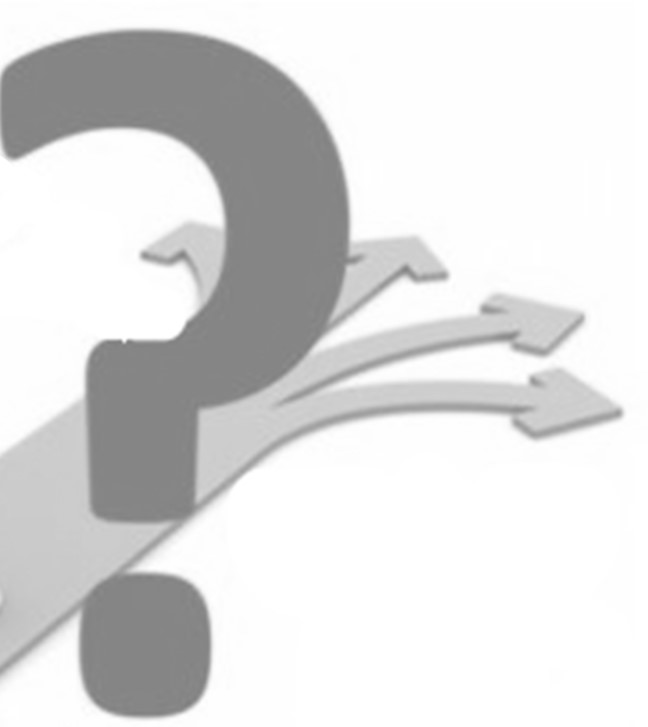 Análisis y clasificación de los MDI y articulación de los PERTE a nivel nacional.
Definición de las convocatorias de ayudas que den respuesta a ese trabajo.
Aprobación de convocatorias de ayudas para la presentación de proyectos, con publicidad y transparencia, en los diferentes formatos dependiendo de las componentes, ejes estratégicos y sectores.
6. ASPECTOS RELEVANTES ADICIONALES
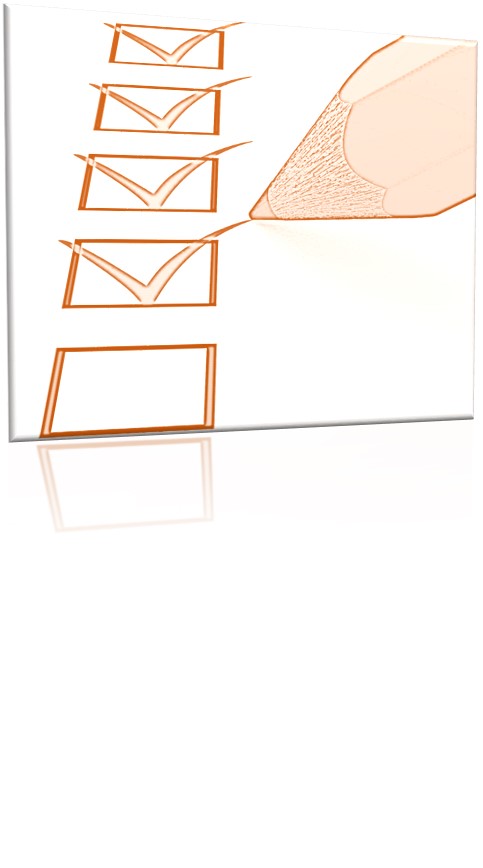 Exigirá cofinanciación por parte de las empresas.
Todas las inversiones y gastos provenientes del MRR están sujetos a las normativas de competencia y de ayudas de Estado que constituye la base para garantizar unas reglas de juego equitativas para las empresas que participan del mercado interior.
 Como regla general, el MRR solo financiará gastos no recurrentes que supongan un cambio estructural y tengan un impacto duradero sobre la resiliencia económica y social, la sostenibilidad, la competitividad a largo plazo y el empleo.
 Los proyectos han de estar centrados en la digitalización y la economía sostenible.
7. CALENDARIO

11 de febrero de 2021
Aprobación del Reglamento del Mecanismo de Recuperación y Resiliencia.  (Consejo de la UE)
Se prevé entrada en vigor el 19 de febrero (tras publicación en DOUE el 18 de febrero)

Antes del 30 de abril de 2021
Envío a la Comisión Europea del Plan Nacional de Recuperación y Resiliencia de España con las reformas e inversiones que se pretenden financiar con estas ayudas.

Dos meses desde la recepción
Evaluación del Plan por parte de la Comisión Europea y aprobación posterior por el Consejo.

Dos meses
Compromiso de la Comisión y realización del pago correspondiente de prefinanciación.

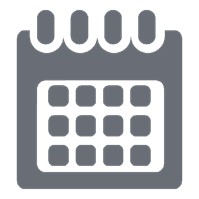 Diciembre año 2023
Asignación a proyectos concretos. Gasto comprometido el 100%

Año 2026
Ejecución de proyectos.
8. CONSEJOS PARA LAS EMPRESAS
Proyectos maduros,  a comprometer antes del 31 de diciembre de 2023
Estar preparados. Seguir trabajando en la definición de los proyectos estratégicos
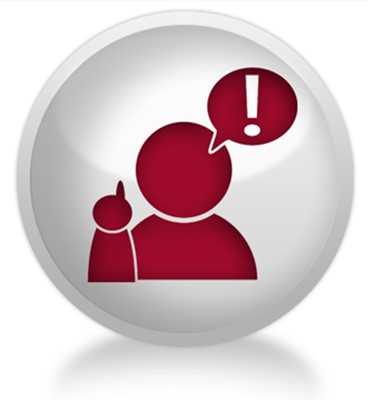 Proyectos transformadores e innovadores
Proyectos tractores, con potencial de arrastre de la economía
Proyectos en línea con los objetivos marcados por la UE
OFICINA DE COORDINACIÓN DE FONDOS DE LA UNIÓN EUROPEA
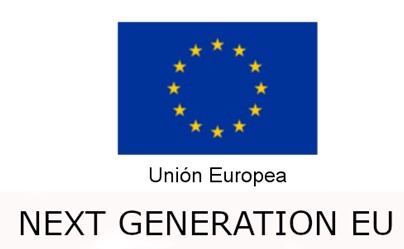 ¡¡INFÓRMATE 
Y PARTICIPA!!
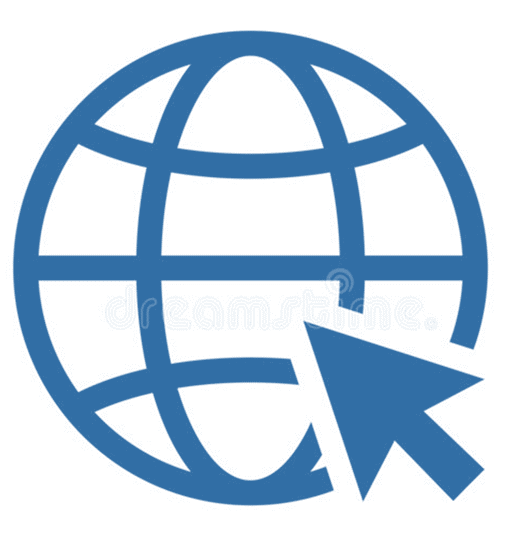 https://hacienda.jcyl.es/web/es/oficina-coordinacion-fondos-union.html
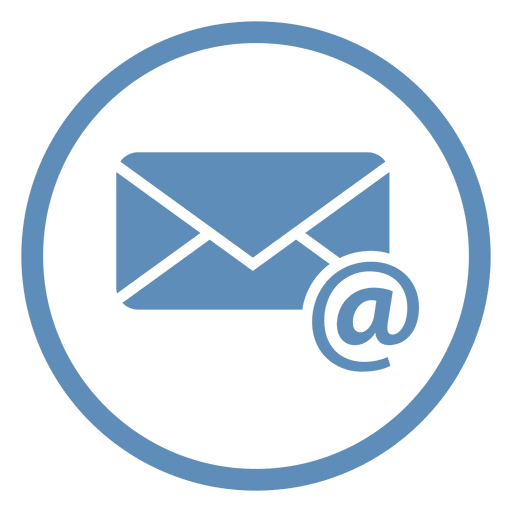 oficina.fondoseuropeos@jcyl.es
Muchas gracias
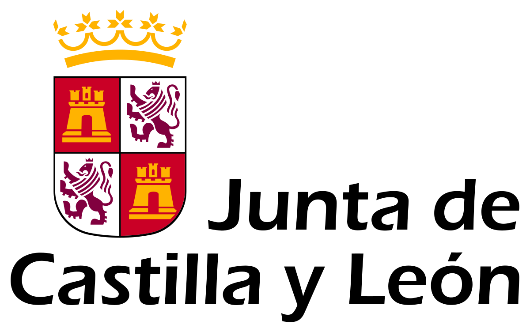